PRESENTATION ONAGRICULTURAL FINANCE & CO-OPERATION
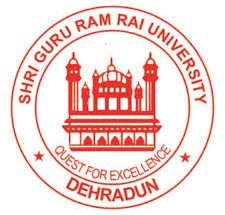 LECTURE PREPARED BY  -
Dr. J P Singh
Associate Professor
(SGRRU, Dehradun )
DEPARTMENT of  AGRICULTURE
SHRI GURU RAMRAI UNIVERSITY, DEHRADUN UTTARAKHAND
Outline
Higher financing agencies
Reserve bank of India
Objectives and functions
Role of RBI in agricultural development and finance
NABARD
International bank for reconstruction and development
International monetary fund
International development agency
Asian development bank
Reserve Bank of India (RBI)
Establishing year – 1935
Headquarter in Mumbai
Objectives-
Regulate the issues of bank notes
Secure monetary stability in the country
Operate currency and credit system to its advantages
Agricultural credit department
To coordinate the functions of RBI with other banks.
To study all the questions of agricultural credit.
Provide legislation to check private money lending.
RBI Funds for Rural Credit
Sir Gorwala in 1954 suggested rural credit, after amending RBI act 1934,
Functions of RBI
Functions-
Provision of finance
Promotional activities
Regulatory functions
Provision of finance-
Provide necessary finance needed by the farmers.
Advances long term loans to state government.
Advances medium term loan to state government.
Extends refinance facility to RRBs only to extent of 50%.
Credit Control/ Credit Squeeze
NABARD
NABARD stands for national bank for agriculture and rural development.
It was formed on 12 July 1982.
It provides all types of production and investment credit for agriculture and rural development.
Operates from Mumbai and has 17 regional offices in major states 10 sub offices in small states/UTs. 213 district.
Total 15 members including MD and Chairman in Board of Management.
Objectives-
Apex institution
Promote and integrate rural development
Provides direct credit to any institution or organization.
Maintain close links with RBI.
Functions of NABARD
World Bank
International bank for reconstruction and development (IBRD) also called World Bank.
It was formed in 1945.
Its aim is to reduce poverty by promoting sustainable economic development in member countries.
Functions- 
Development activities.
Providing loans
Consultancy
Research and training
Trust fund administration
Investment management
Affiliated Organization of WB
International Monetary Fund (IMF)
It is an international organization.
Headquarters is located in Washington DC USA.
Working since 1945.
It has185 member countries.
Functions- 
Helping in international trade that is business between countries.
Looking after exchange rates.
Looking after balance of payments.
Helping member countries in economic development.
Asian Development Bank (ADB)
It is economic and social development bank in Asia and pacific countries.
Headquarters is located in Manila Philippines.
Working since 1966.
It has67 member countries.
Functions- 
Provide loans and equity investment to its developing member countries.
Provides technical assistance for the planning and execution of development. 
Facilitates investment of public.
Assist in economic development.
Thank you
Prepared By -
Dr. J P SINGH
ASSOCIATE PROFESSOR
DEPARTMENT OF AGRICULTURE AND AGRONOMY